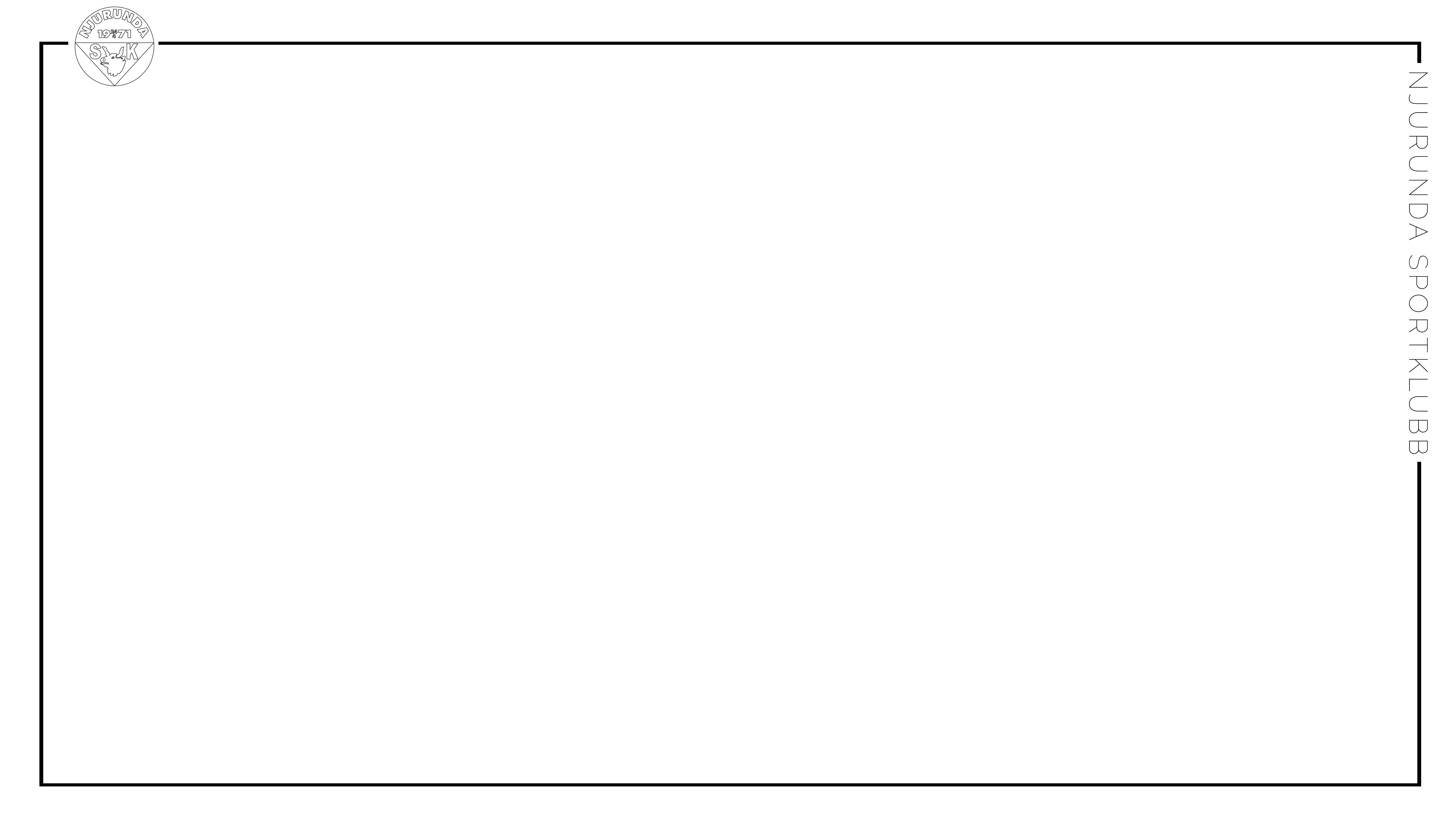 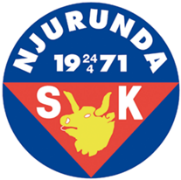 Rubrik
Text
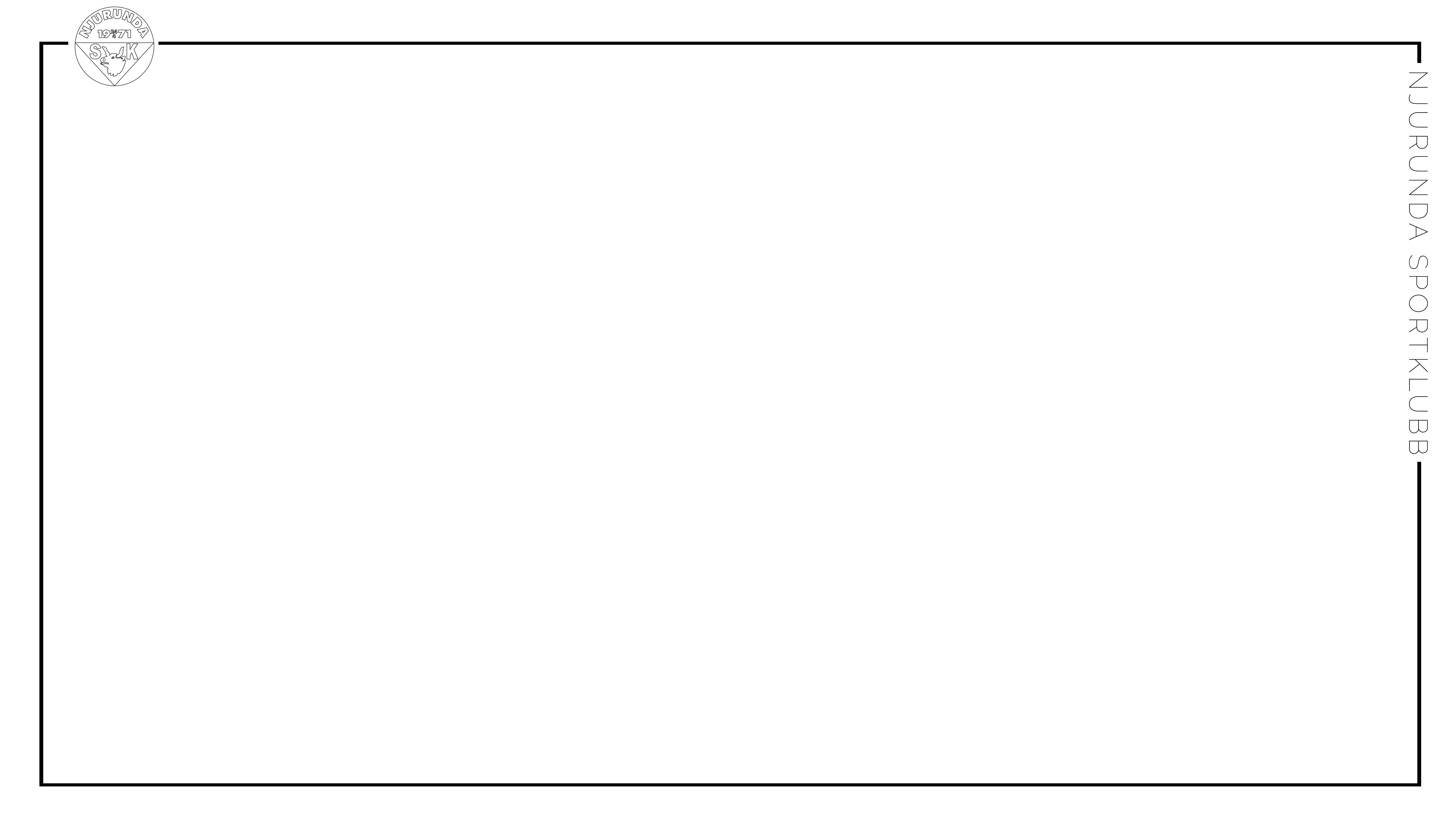 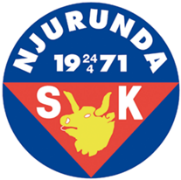 -
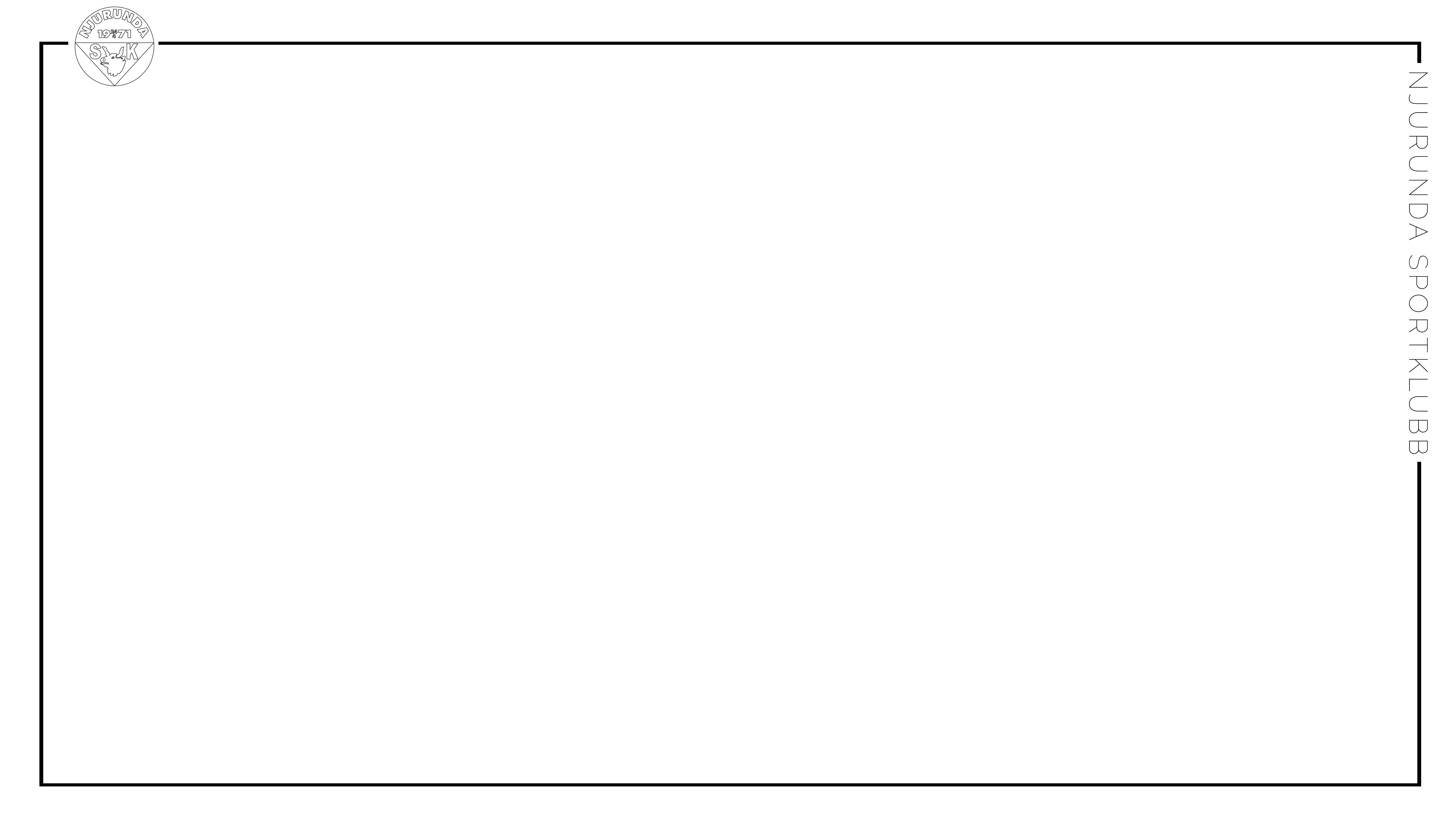 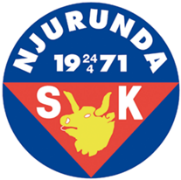 -